ИТОГИ РАБОТЫ МБДОУ ДЕТСКИЙ САД № 27За 2022-2023 учебный год
ИТОГовый педсовет 2022-2023 учебный год
1.Анализ всей деятельности ДОУ за весь период учебного года;           
2. Анализ заболеваемости и оздоровления детей за уч. год. 
3. Знакомство с результатами  инновационной деятельности в ДОУ по теме: «Детский туризм как современный подход в образовательной области  физическое развитие»  3 этап (МИП) 
4. Анализ ВСОКО и знакомство с дорожной картой по итогам реализации выявленных дефицитов 
5.Результаты аттестации и повышения квалификации педагогов
6.Результаты активности педагогов в течение учебного года
7. Проект решения педсовета, его утверждение, дополнения
Уровень освоения ООП ДО 2022-2023 гг.
Уровень освоения ООП ДО 2022-2023 гг.
Заболеваемость 2022-2023 гг
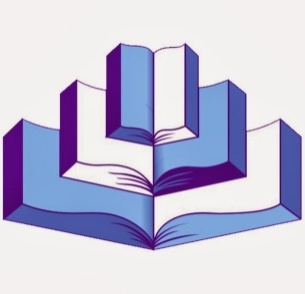 Результаты работы 3 этапа
Методические продукты
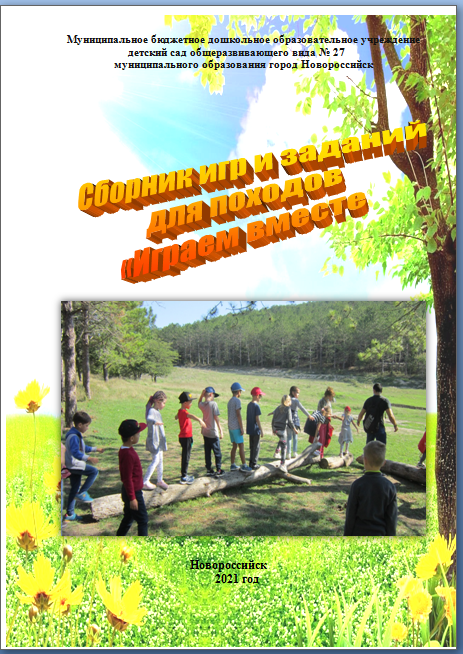 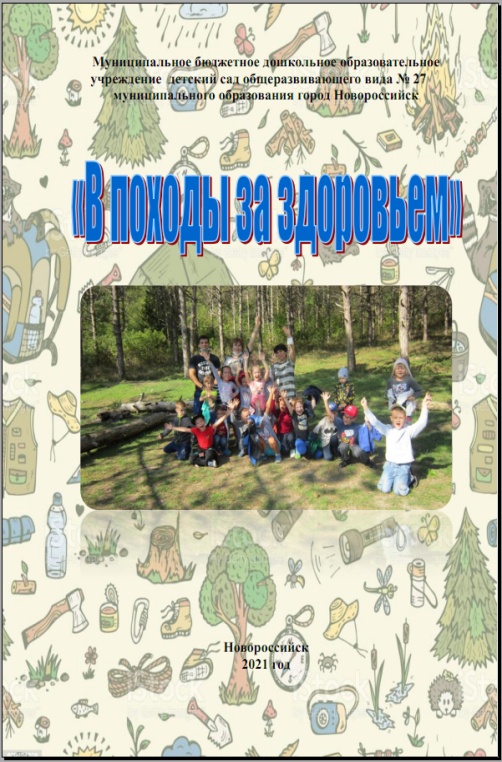 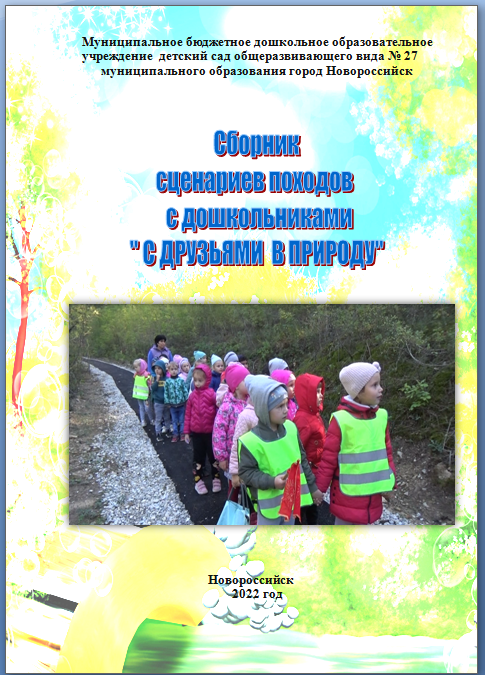 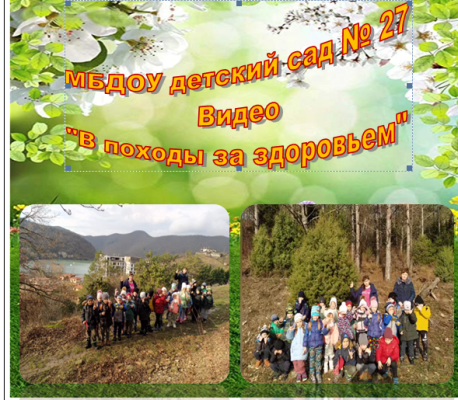 Сборники
Сценариев походов и игр используемых в походах
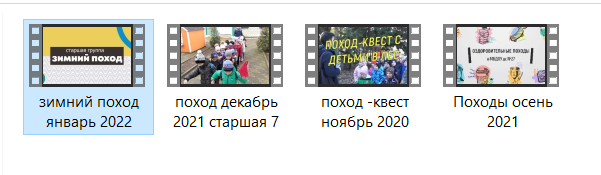 Видеоматериалы 
походов
Результаты ВСОКО за 2022-2023 гг
Результаты ВСОКО за 2022-2023 гг
Аттестация
1
Совместные мероприятия дошкольников и детского сообщество Юнармия
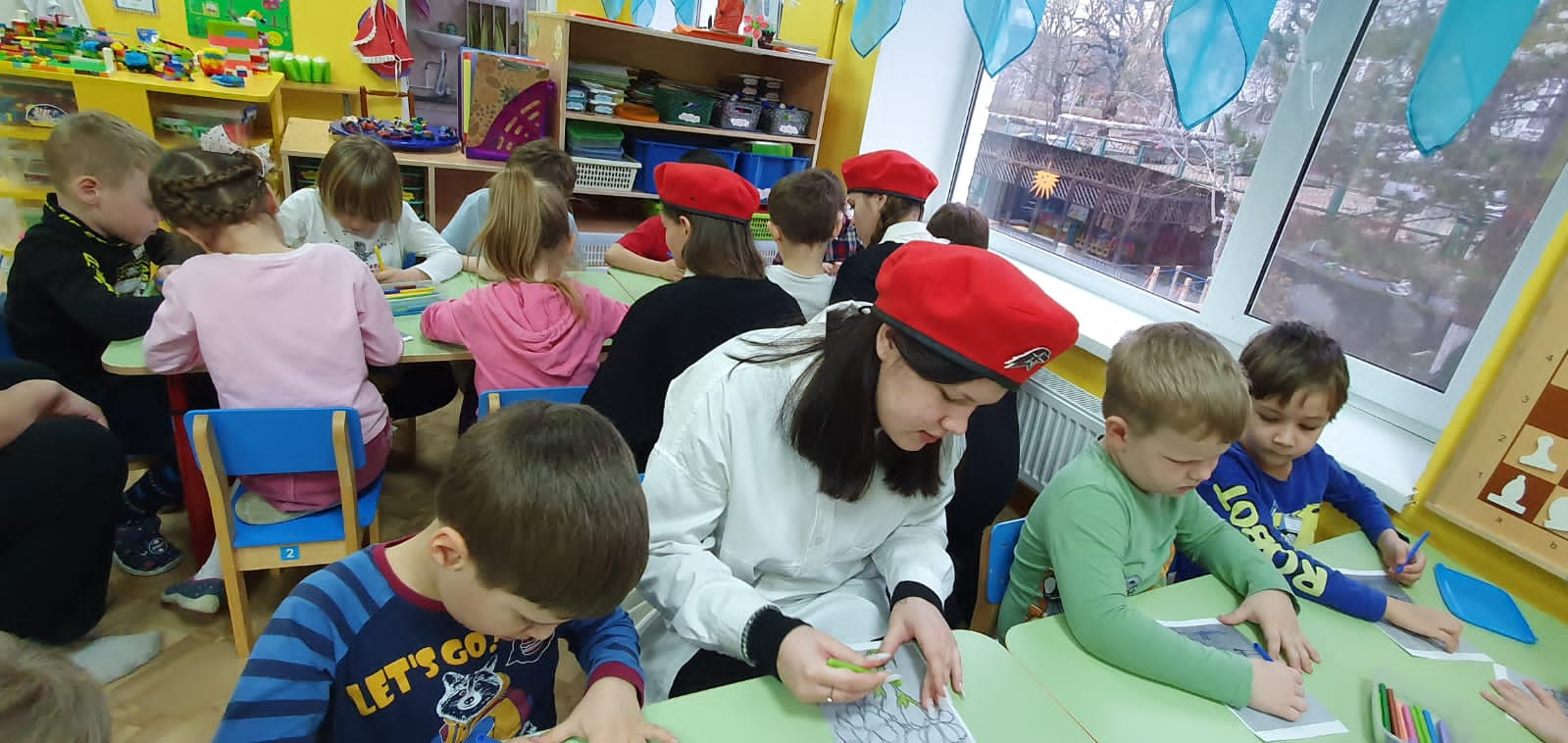 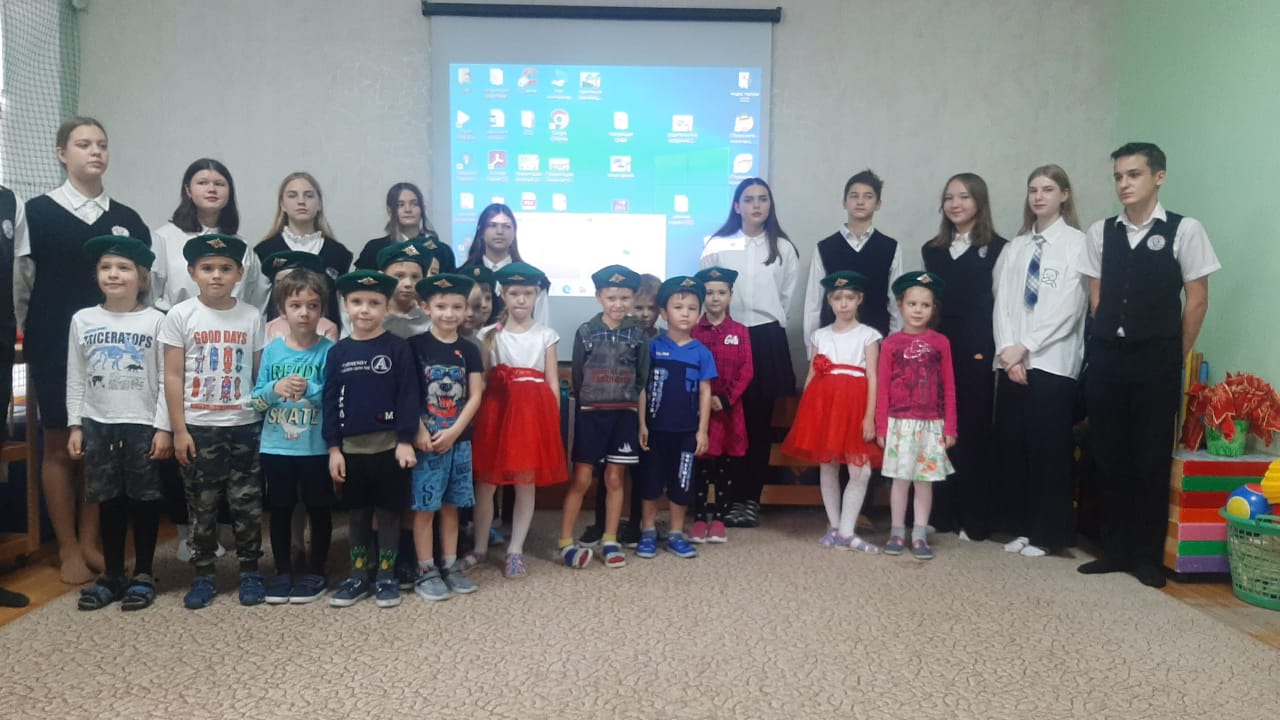 Совместные мероприятия с семьями воспитанников
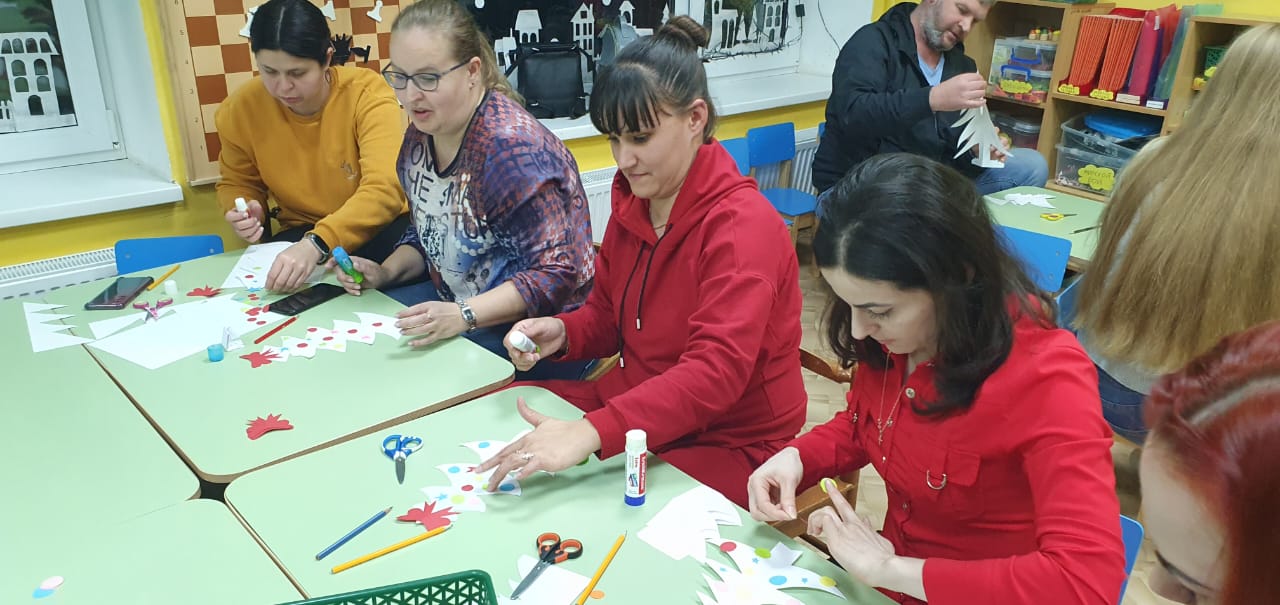 Городской профессиональный конкурс «Мой успешный проект» лауреат
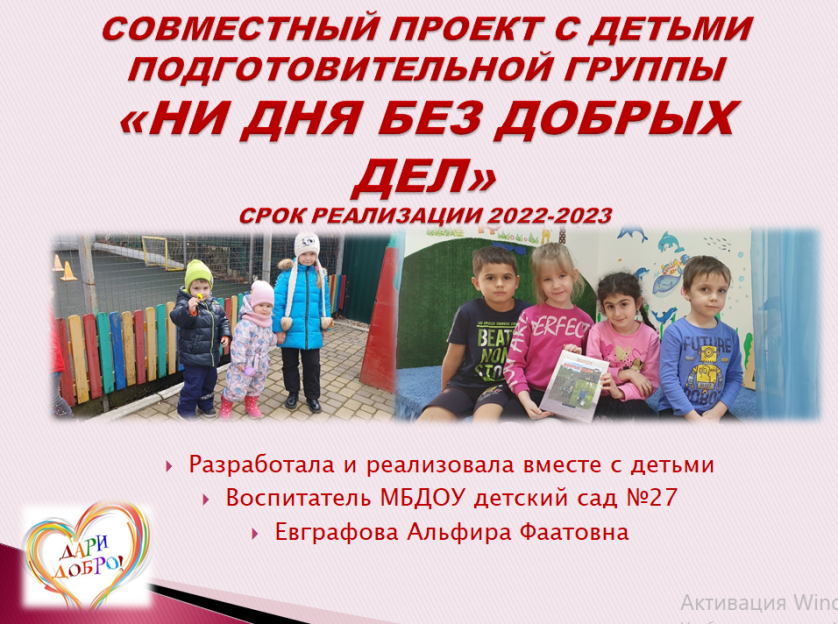 Городской профессиональный конкурс педагогов ДОО«Работаем по стандарту 2023» -лауреат
Городской профессиональный конкурс педагогов ДОО«Лучший педагогический работник ДОО 2023 г»-лауреат
Городской профессиональный конкурс педагогических команд ДОО«Педагогический батл» - участник
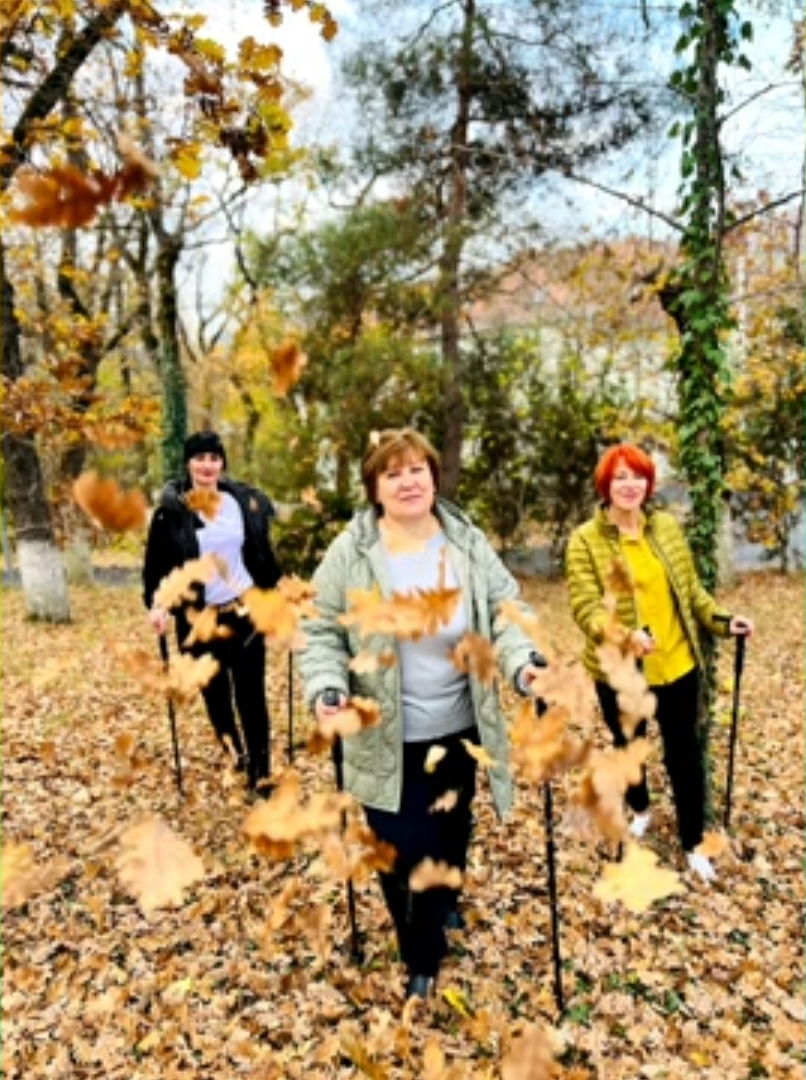 Муниципальный этап краевого профессионального конкурса «От поколения к поколению»дипломанты
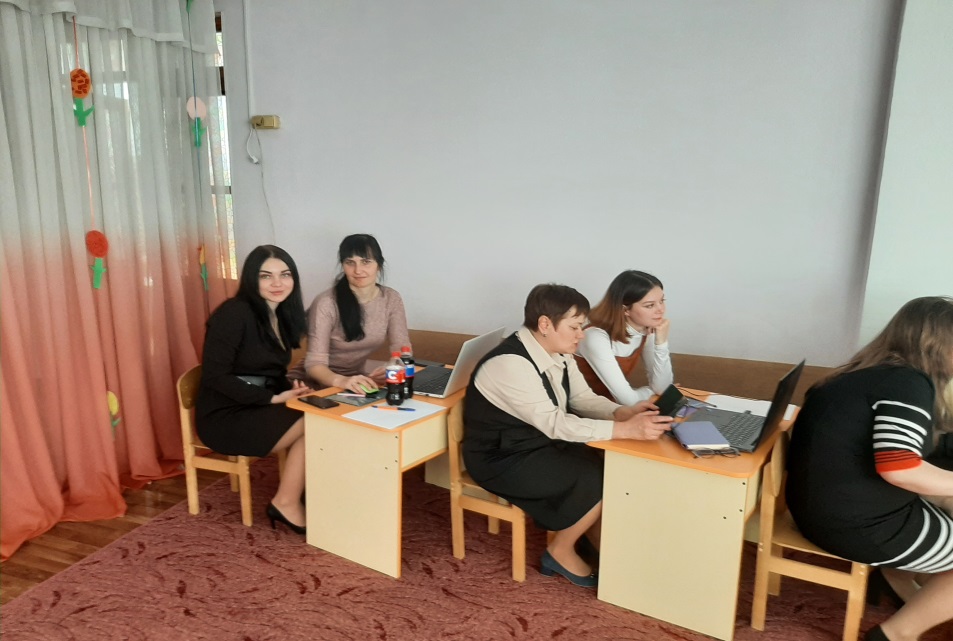 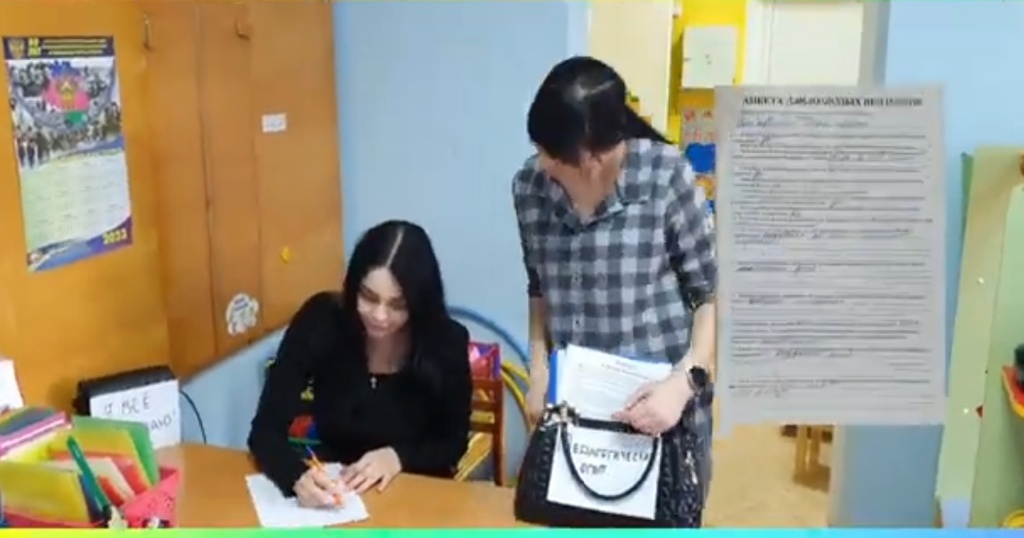 Городской конкурс для воспитанников ДОУ «Мой бизнес-проект»- победители: педагог Евграфова А.Ф. Воспитанники Баранцев Артём, Вартанова Вероника, Малышева Мария
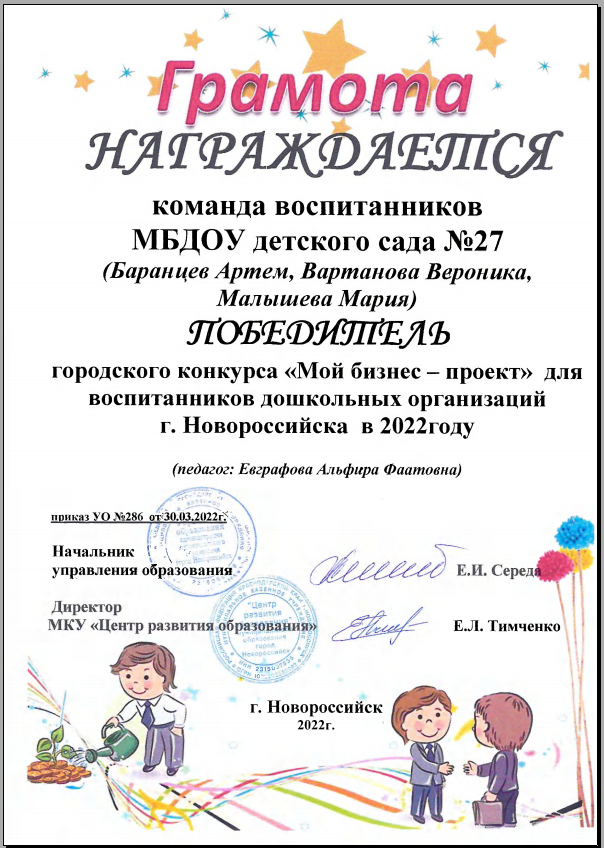 Городской  конкурс семейных проектов  «Я- исследователь 2023»Воспитанник Баранцев Артём призёр
Театральный фестиваль в ДОУ – 2023 г.
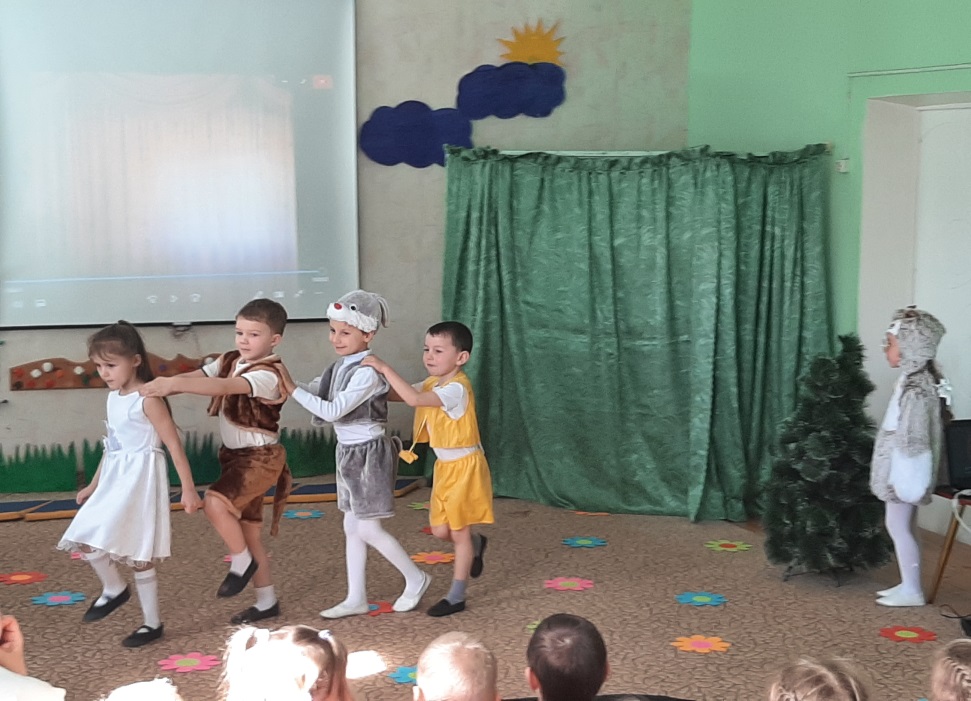 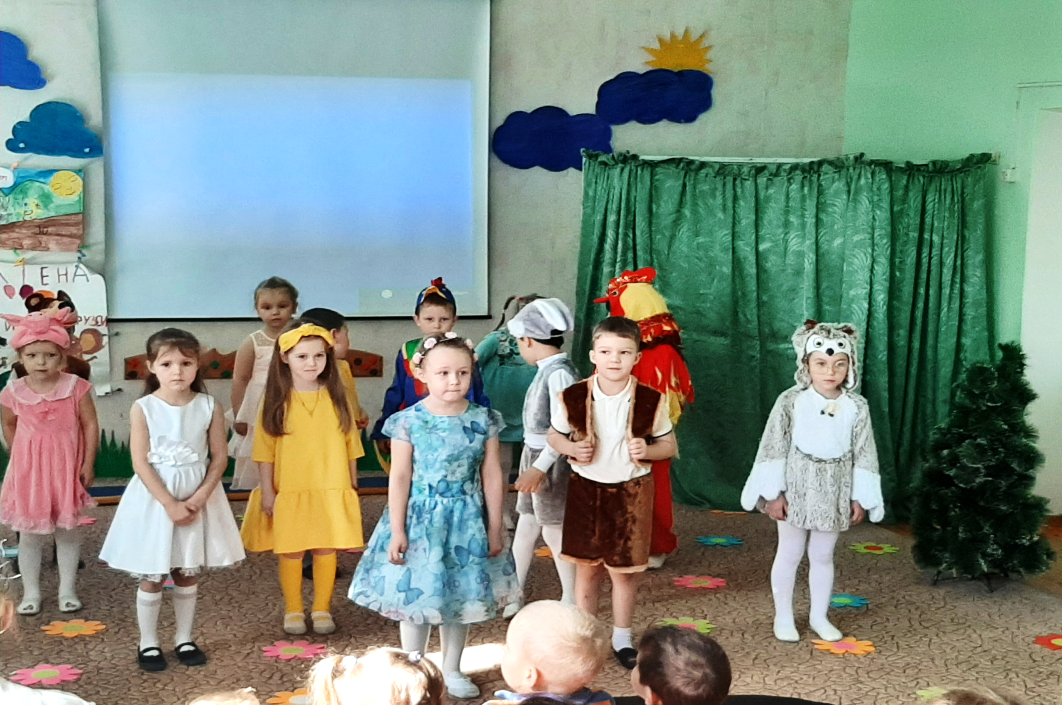 ТЕАТРАЛЬНЫЙ ФЕСТИВАЛЬ 2023
Платное дополнительное образование английский язык, грамота, занятия логопеда
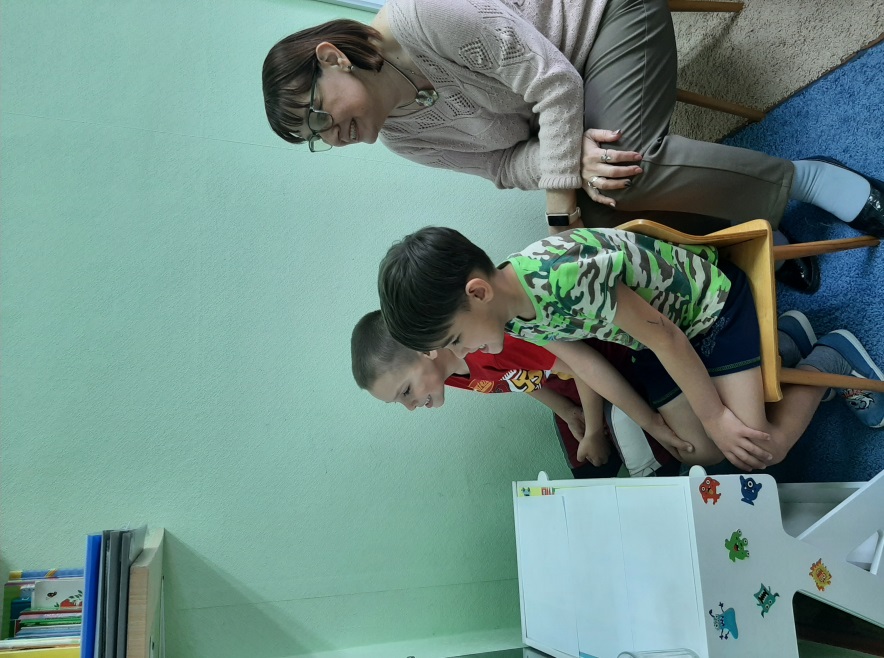 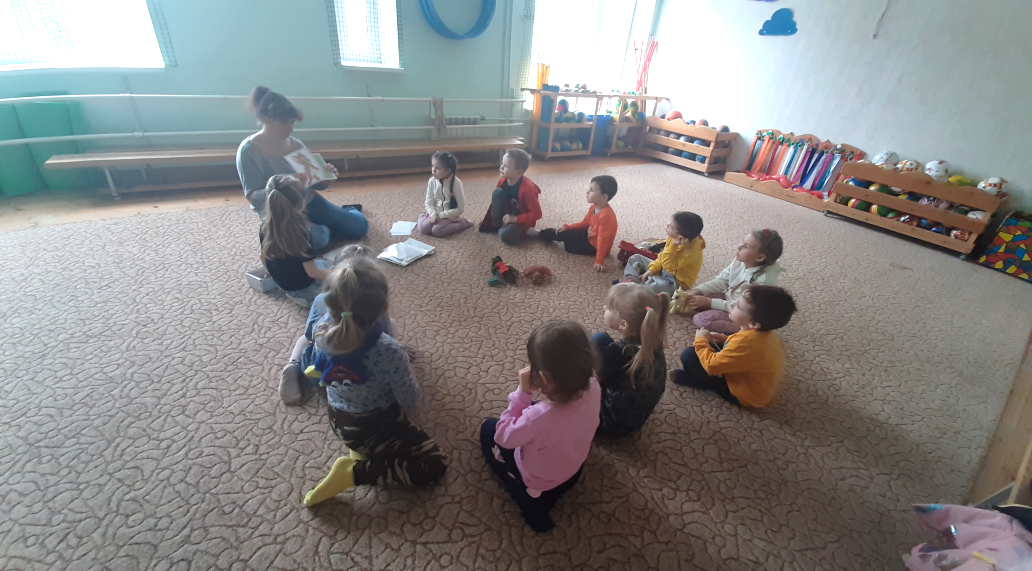 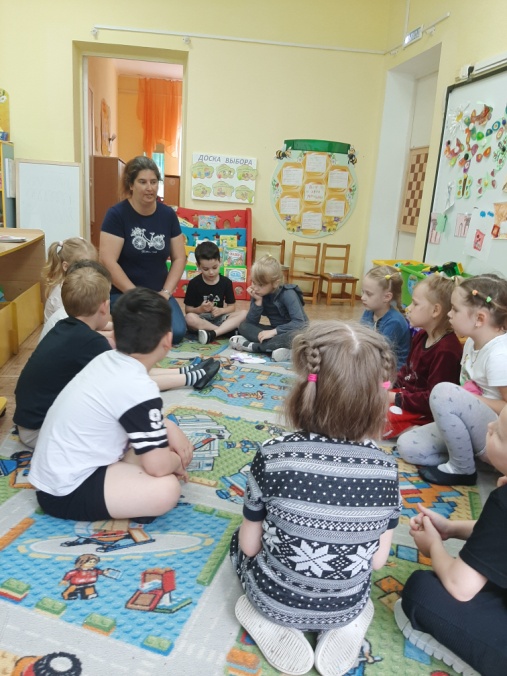 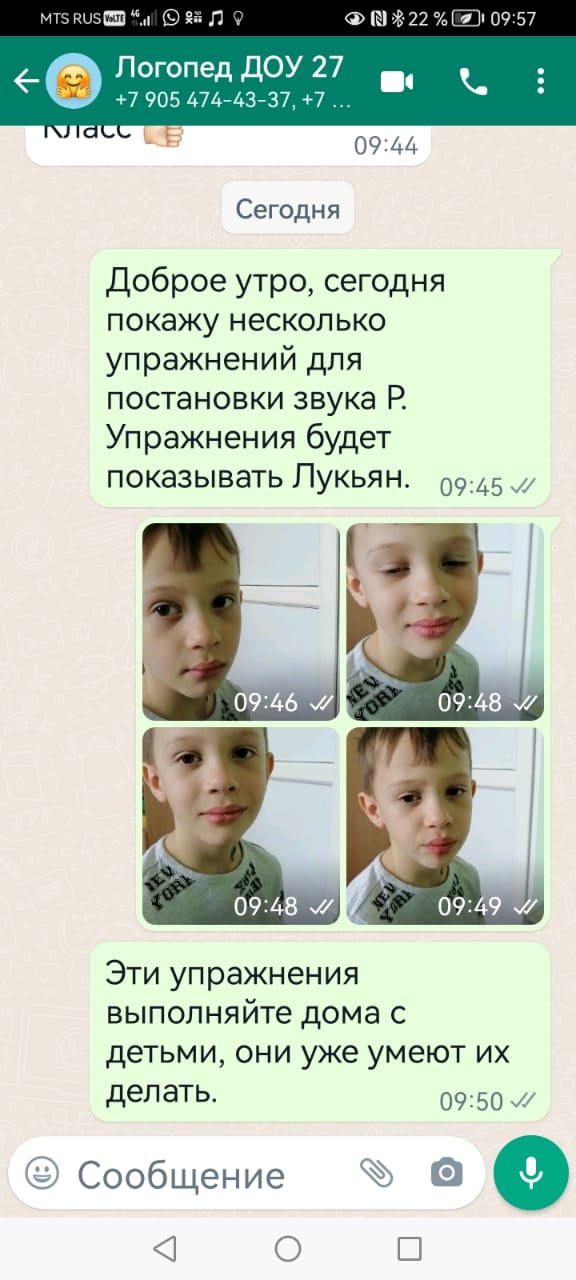 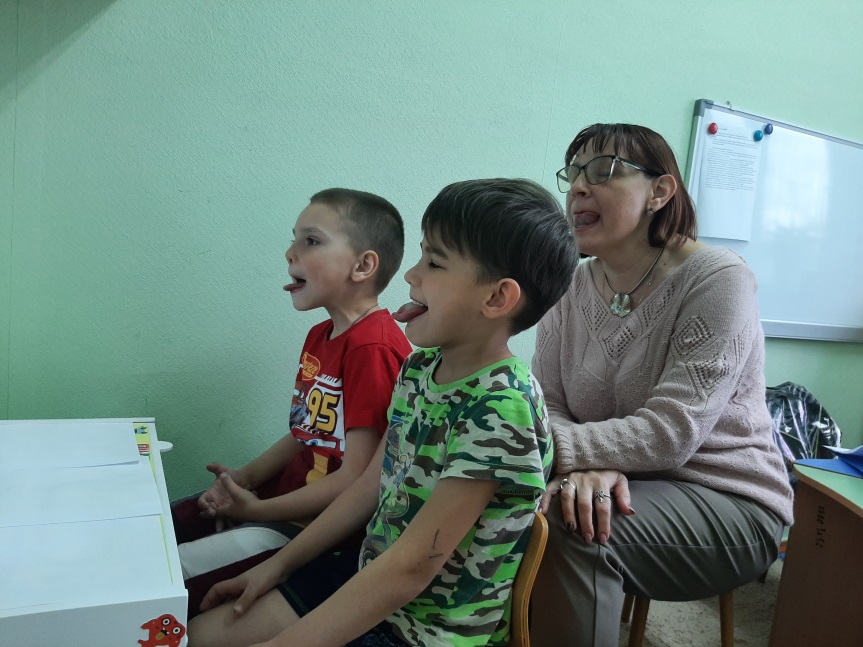 Бесплатное дополнительное образование«Веселый рюкзачок», «Цвет творчества», логопедические занятия
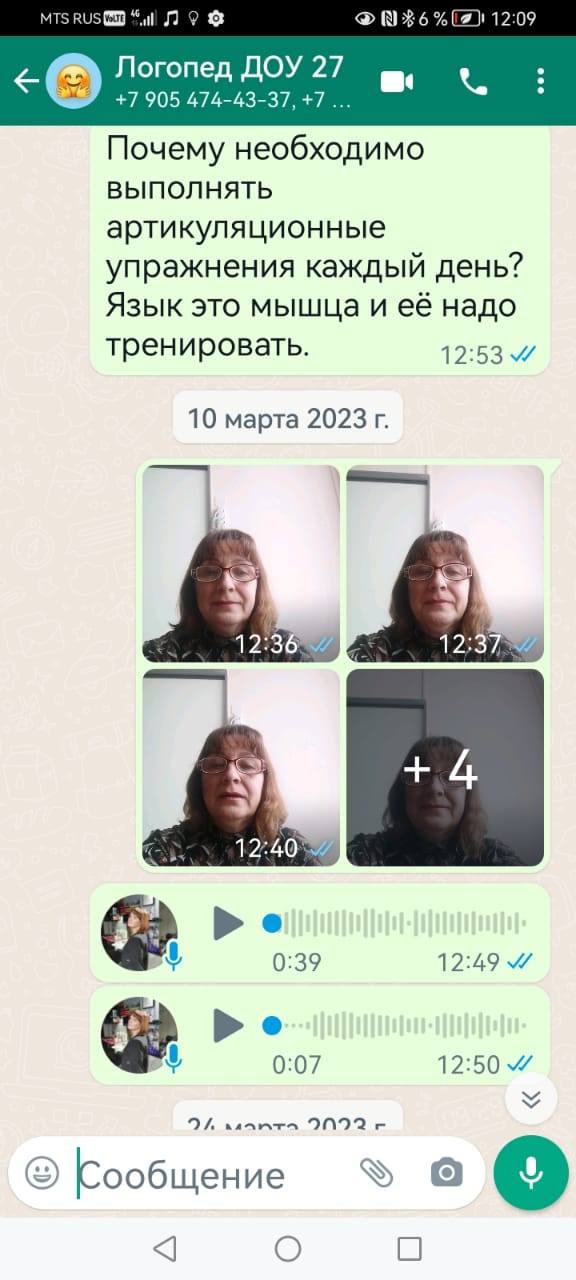 Платное дополнительное образование«Хореография»
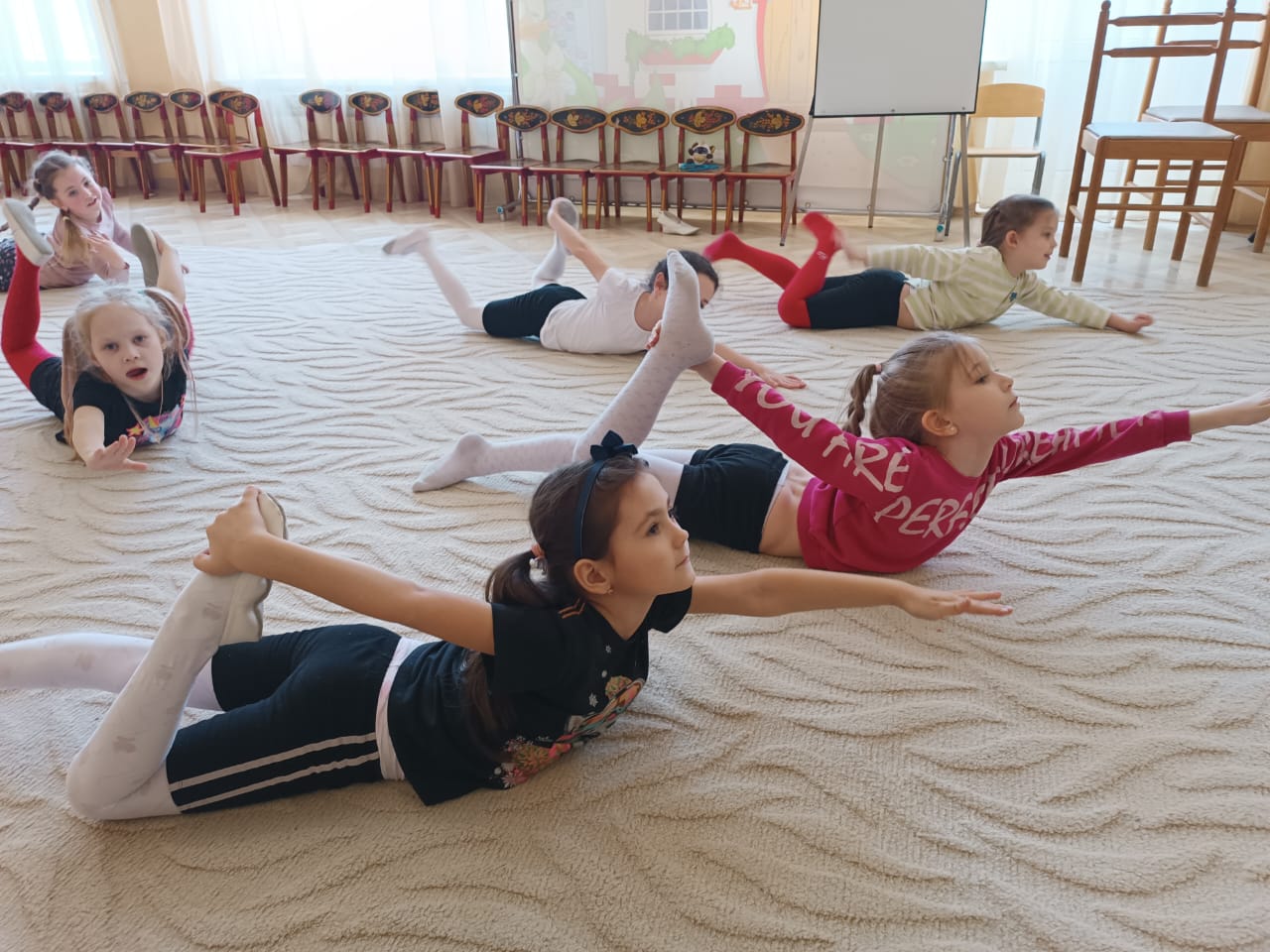 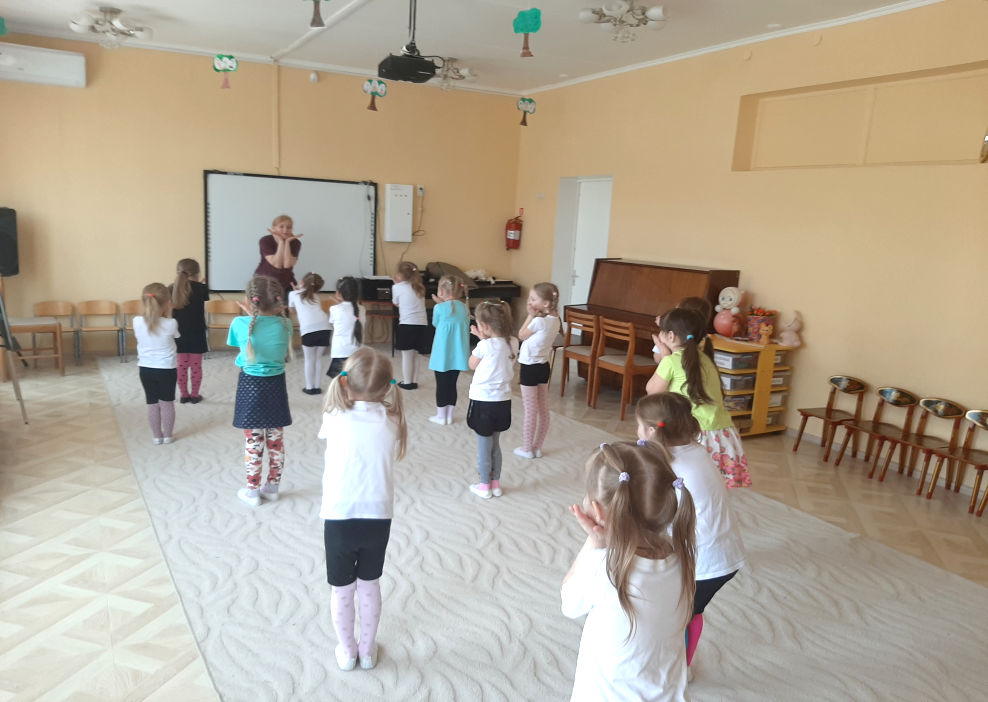 Платное дополнительное образование«Мини-футбол», «Шахматы»
Мини-музеи в ДОУ 2023 г
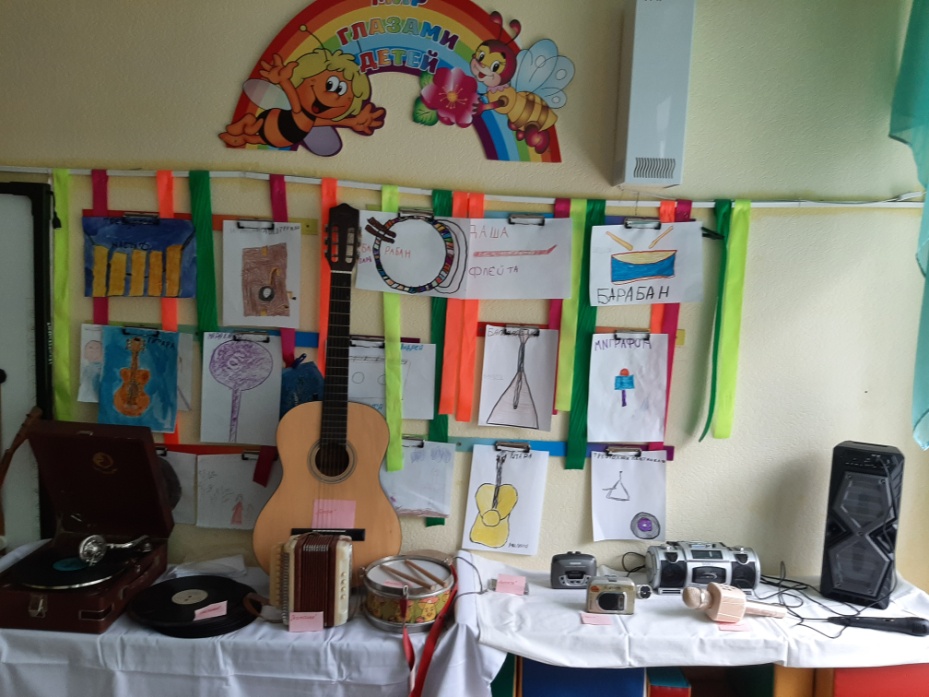 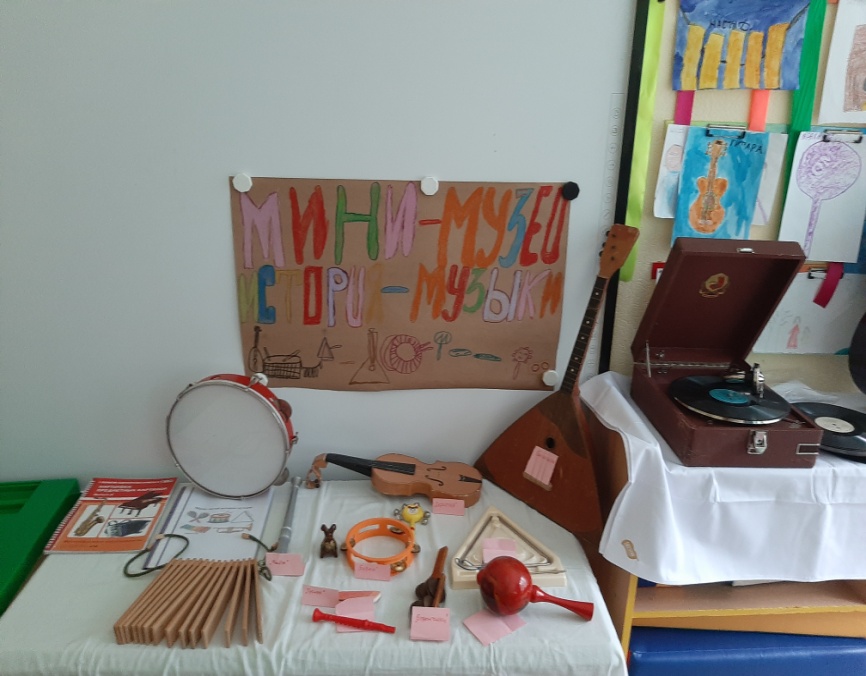 Мини-музеи в ДОУ 2023 г
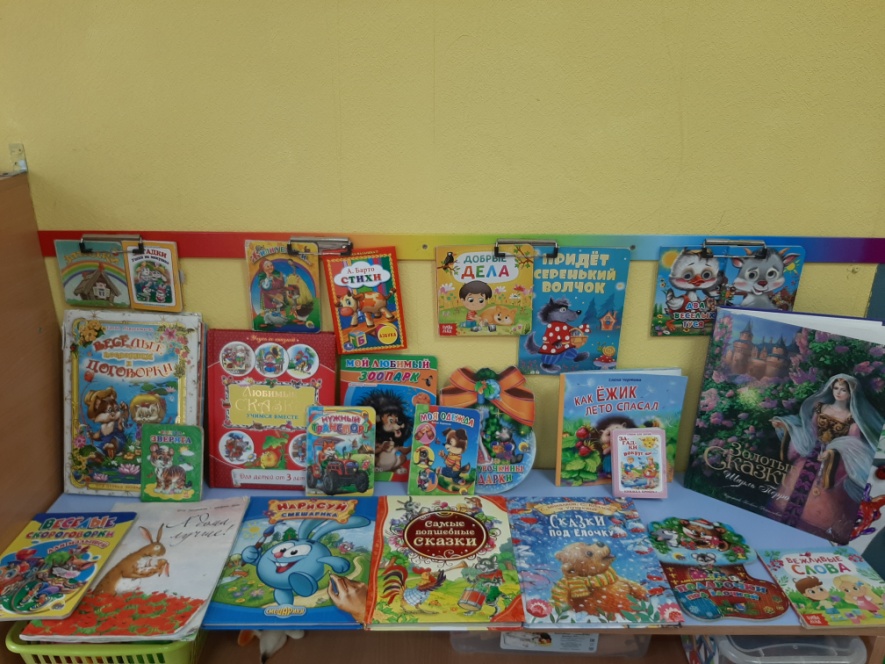 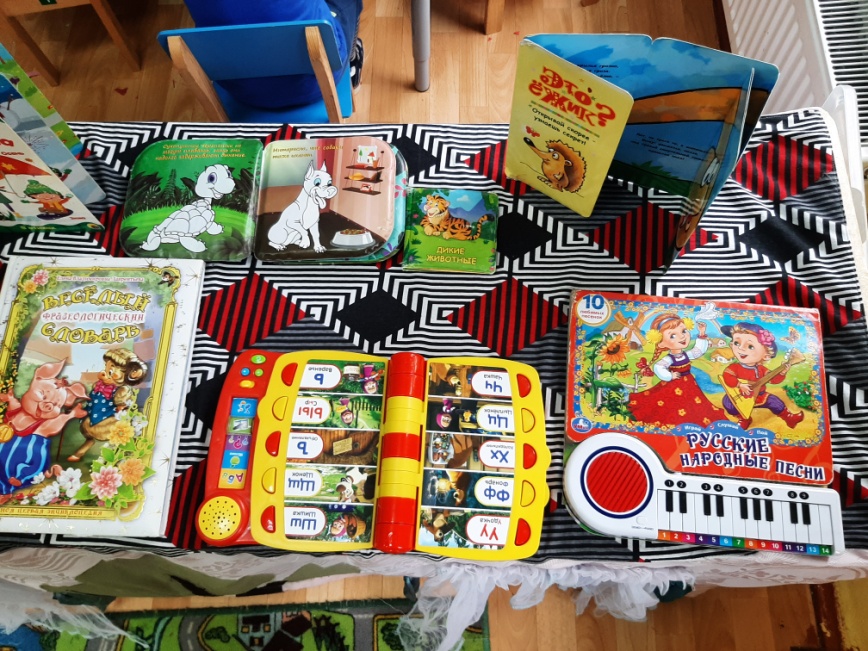 Проект годовых задач
конструирование проблемного  поля на  2023-2024 учебный год: 
1. Создать условия в ДОУ по оптимизации двигательной активности детей дошкольного возраста,  через реализацию Программы по физическому развитию Т.Э.Токаевой «Будь здоров, дошкольник» ;
2. Создать условия в ДОУ по реализации нравственно-патриотического направления в работе с детьми
3. Систематизировать работу по  речевому развитию дошкольников через современные образовательные технологии
ПРОЕКТ РЕШЕНИЯ ПЕДСОВЕТА
Признать работу педагогического коллектива за  2022-2023 учебный год удовлетворительной.
Признать образовательную работу с воспитанниками на группах удовлетворительной.
Принять в сведению результаты ВСОКО и выполнить план по повышению качества образования в ДОО согласно сроков дорожной карты.
Улучшить работу по оздоравливанию всем группам продумать и обсудить с родителями закаливающие процедуры с детьми  на летний оздоровительный период
По результатам мониторинга наметить и провести в течение летнего периода коррекционно-развивающую работу с детьми.
Оформить РППС для детей на улице, для игр с водой и песком,  спортивный инвентарь, атрибуты к С/р играм, инвентарь по трудовому воспитанию и т.д. (срок до 01.06.23)
 Оформить картотеку игр по разным образовательным областям, используя СОТ в соответствии с возрастом детей (ТРИЗ, речевые и словесные игры, познавательные, автодидактичные и подвижные игры) в соответствии с реализуемыми программами и технологиями  (срок до 1.07.23)
Наполнить в группах  РППС на новый учебный год по всем видам деятельности в соответствии с ФГОС ДО, ОП ДО и возрастом детей, оформить визуализацию.                 (срок до 1.08.23)
Наполнить и реставрировать музыкально-дидактические пособия и музыкально-дидактические игры, атрибуты к драматизации.
Утвердить проект годовых задач на 2023-2024 учебный год.